Putting on the Style…
How would you describe the 3 leadership styles?
What do you see as the advantages and disadvantages of each style?
What factors can you identify which might influence leadership     style?
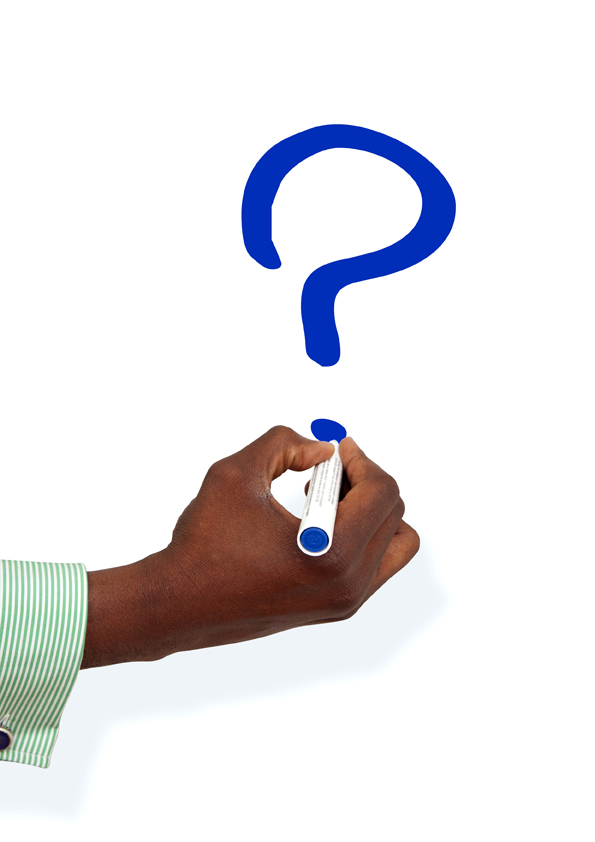 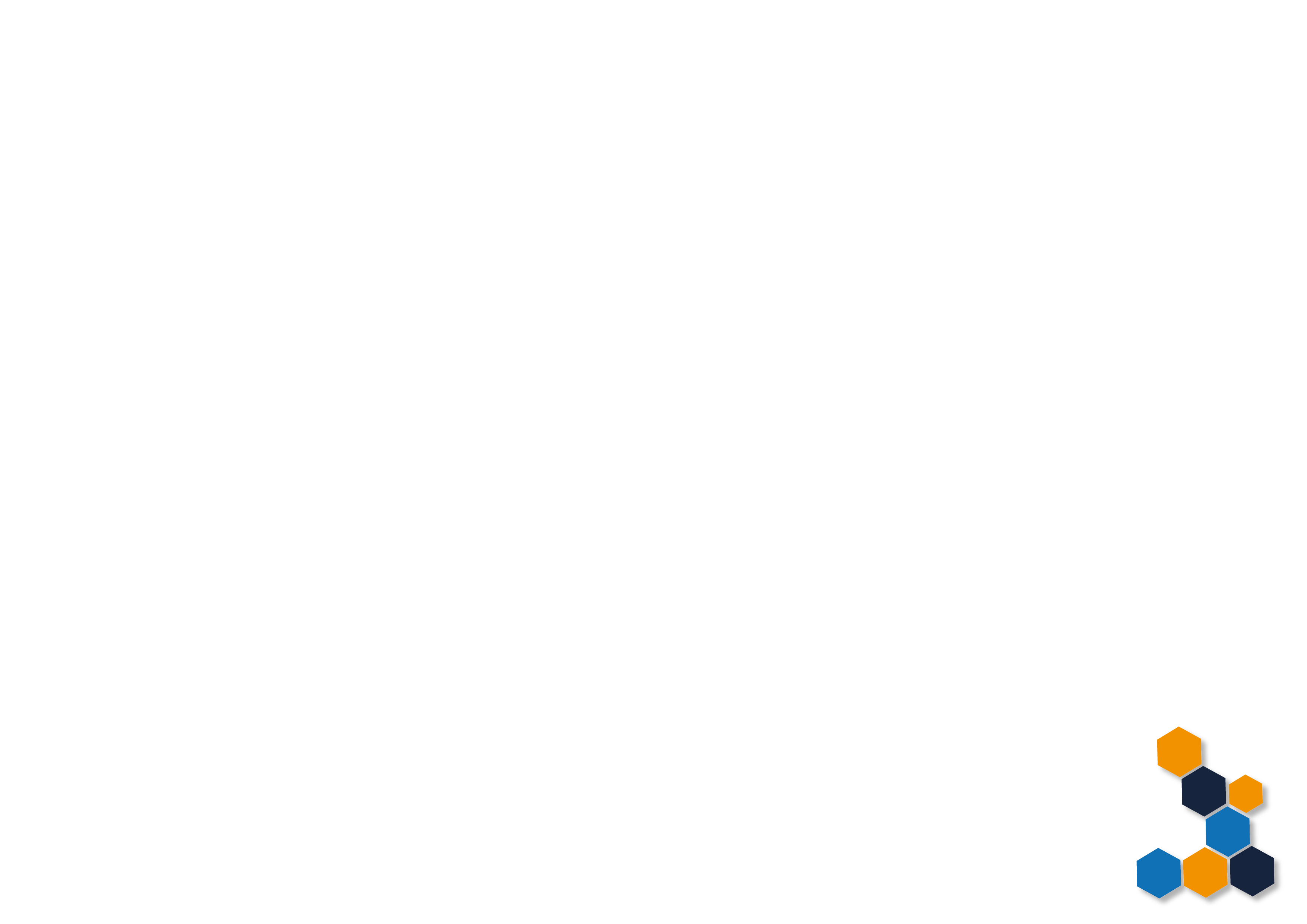